Herzlich willkommen zum Informationsabend zu den weiterführenden Schulen an der
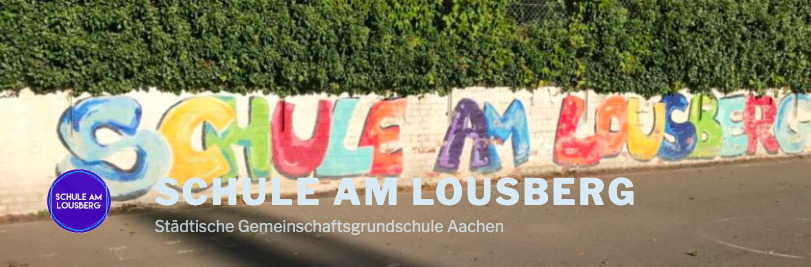 07. November 2022
Gliederung
Einstieg 
Termine und Daten
Die unterschiedlichen Schulsysteme 
Hauptschule/Realschule
Gymnasium
Gesamtschule
Beratung und Empfehlung 
Anmeldeverfahren
Die ersten Tage an der weiterführenden Schule (ein kleiner Erfahrungsbericht)
Fragen
Einstieg
Welche Schulform entspricht am ehestens den… 

Lernmöglichkeiten
Begabungen 
Neigungen
Interessen

meines Kindes?
Termine und Daten
Heute: Information über die Bildungsgänge in der Sekundarstufe I und II und rechtliche Veränderungen
In den nächsten Tagen und Wochen: Informationsveranstaltungen der weiterführenden Schulen
Beratung durch die Klassenlehrer*innen am Elternsprechtag im November
19.01.2023: Halbjahreszeugnis mit begründeter Empfehlung und Anmeldeformular
Anmeldung bei einer weiterführenden Schule (?.2023)  – Termin zur Zeit noch nicht bekannt
Anmeldung bei privaten Schulen und Gesamtschulen vorzeitig (?.2023) – (s.o.) zeitnahe Rückmeldung
Vorstellung der Haupt- und Realschulen durch Frau HörskenVorstellung der Gymnasien durch Frau FrielerVorstellung der Gesamtschulen durch Frau Slupina-Oellers
Die Schulen im Vergleich
Das System der weiterführenden Schulen in NRW
Hauptschule
5-10
Orientierungs-stufe in Klasse 5-6
Sitzenbleiben und Schulwechsel ab Klasse 6 möglich
ZP in Klasse 10
Quali für das Gymnasium möglich
Gymnasium
5-13
Orientierungs-stufe in Klasse 5-6
Sitzenbleiben und Schulwechsel ab Klasse 6 möglich




Oberstufe 3 Jahre (G9)
Realschule 
5-10
Orientierungs-stufe in Klasse 5-6
Sitzenbleiben und Schulwechsel ab Klasse 6 möglich
ZP in Klasse 10
Quali für das Gymnasium möglich
Gesamtschule
5-13

Kein Sitzenbleiben in Klasse 5-9
ZP in Klasse 10
Differenzierung in G-Kurse und E-Kurse



Oberstufe 3 Jahre
Der Schulverband Aachen Ost stellt sich vor:
Hauptschule Aretzstraße
Hugo-Junkers-Realschule
Geschwister-Scholl-Gymnasium
Vorteile des Schulverbandes Aachen Ost
Große Durchlässigkeit nach oben und unten
Enge Kooperation bei Kursfahrten (Englandfahrt)
Schulübergreifende Kunstprojekte in Jahrgangstufe 7
Gemeinsame kostenlose Hausaufgabenbetreuung
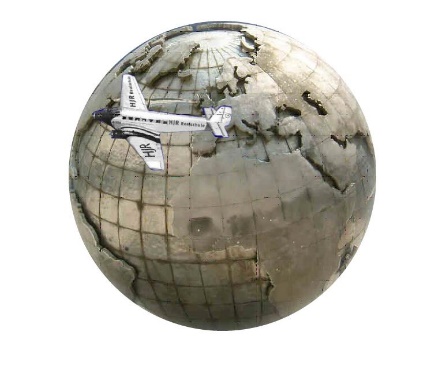 Lage der Schule(n)
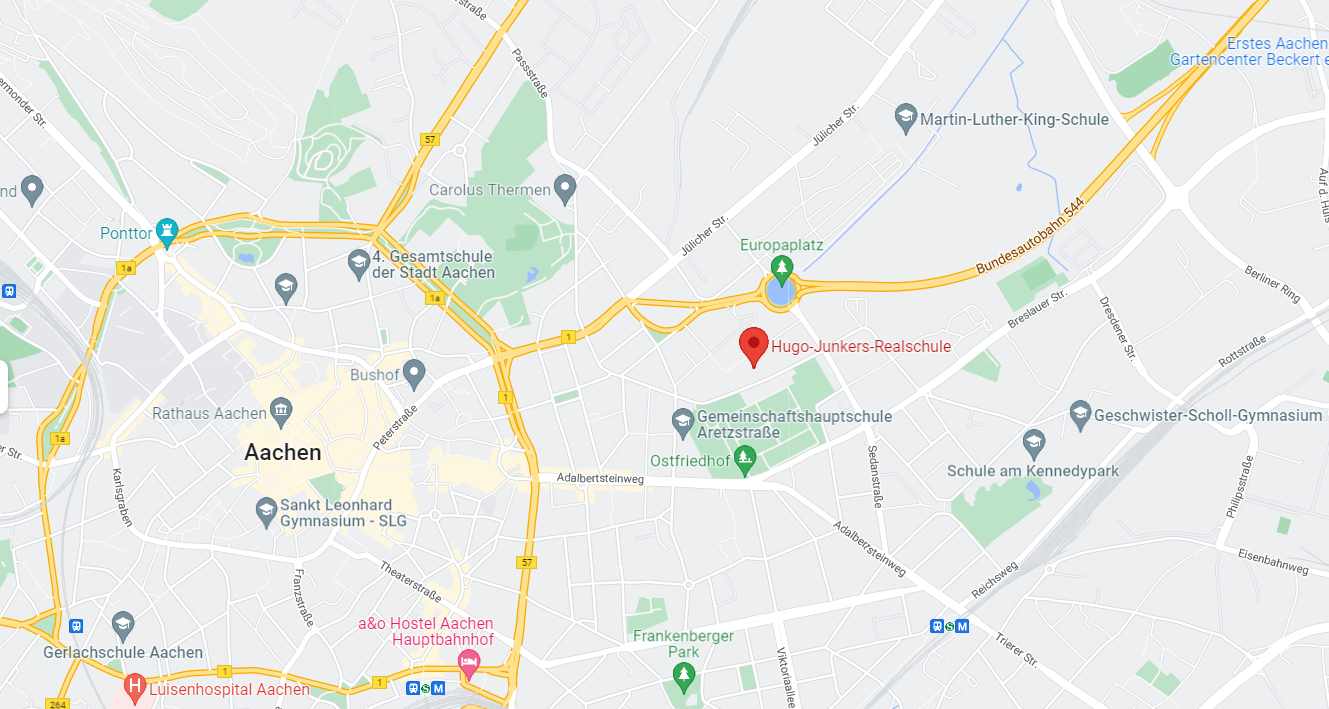 Die Hugo-Junkers-Realschule stellt sich vor!
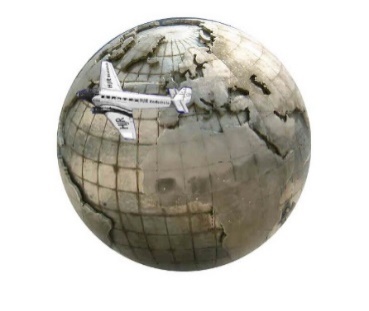 Fakten und Daten zur HJRS
ca. 500 SchülerInnen
Ca. 40 Lehrkräfte und 20 studentische Hilfskräfte
5 SonderpädagogInnen
1 Schulsozialarbeiter
Dreizügig; unten kleine, in den höheren Jahrgängen größere Klassen
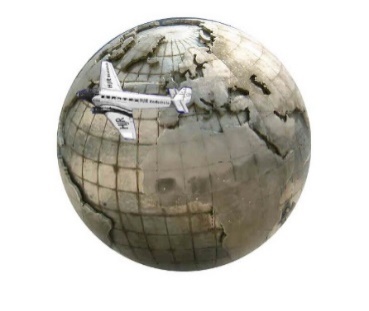 Unsere Stärken
KlassenlehrerInprinzip bis zur 10
Keine verpflichtende 2. Fremdsprache
Kleines System, kleine Klassen 
Gute sonderpädagogische Begleitung; auch für Kinder ohne Förderbedarf (Dyskalkulie, LRS, ADHS, etc.)
Gutes IFö-Konzept
Förderstunden in den Hauptfächern bis Klasse 10
Gute Durchlässigkeit nach „oben“ und „unten“
Berufsvorbereitung ab Klasse 8, Praktikum in Klasse 9
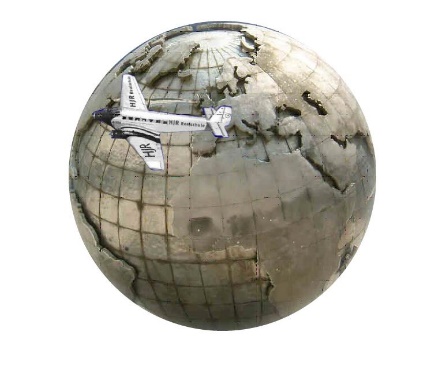 Fremdsprachen an der HJRS
Englisch
ab Klasse 5
4-5 Wochenstunden
Englandaustausch
ist ein Hauptfach
Französisch
ab Klasse 7
4-5 Stunden pro Woche
als Wahlpflichtfach
zählt wie ein Hauptfach
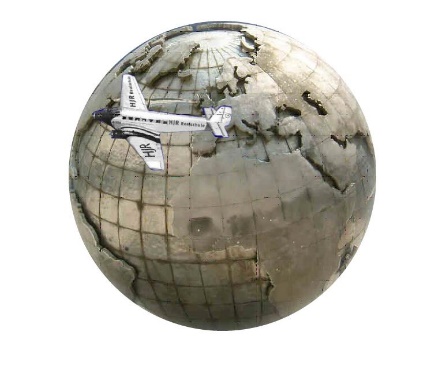 IFö-Klassen
Stand 9/2022

Ca. 50 SchülerInnen 
Weitere 40 werden in einer Anschlussförderung unterrichtet (2h/Woche)
4 Lehrkräfte mit DaZ-Ausbildung und 3 studentische Hilfskräfte (mit verschiedenen Fremdsprachenkenntnissen)
3 Klassen, aufgeteilt nach Deutschkenntnissen
Ersatzprüfungen in Arabisch, Russisch, Französisch und Türkisch (statt Englisch als Fremdsprache)
Im 1. Halbjahr mind. 14 Stunden DaZ-Unterricht, SchülerInnen nehmen nur in M, E, Sp und Ku am Unterricht in den Stammklassen teil
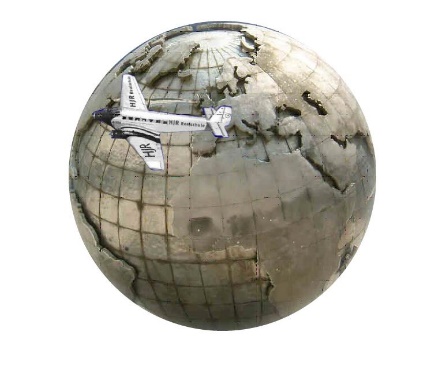 Wahlpflichtfächer ab Klasse 7
Französisch, Ergänzungsfach Biologie
Informatik, Ergänzungsfach  Biologie 
Sozialwissenschaft, Ergänzungsfach Biologie
Biologie, Ergänzungsfach Informatik
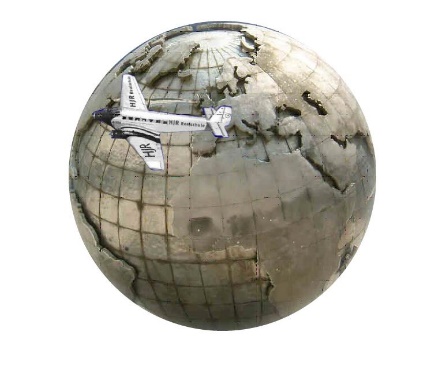 Gebundener Ganztag
3x pro Woche bis 15:30 Uhr Schule
1x davon AG-Angebote
Nachteile: weniger Zeit für Hobbys, Freunde, usw.
Vorteile: (fast) keine Hausaufgaben, Entlastung für berufstätige Eltern
AG-Angebote (Schuljahr 22/23): 
Jahrgang 5  Sport, Kunst, Computer, Experimente, Kochen
Jahrgang 6   Fußball (Alemannia), Volleyball, Tischtennis, Karate
Jahrgang 7  Schulverbandübergreifende Kunstangebote 
Jahrgang 8  Band, Podcast, Theater, Fotografie, Kunst
Jahrgang 9  Sanitäter, Mofa, Schulimkerei, Streitschlichter, Pausengestaltung  
Jahrgang 10  Hauswirtschaft, Finanzen, Chemie, Theater, Informatik
Stundenplan einer 5. Klasse
Stundenplan einer 5. Klasse
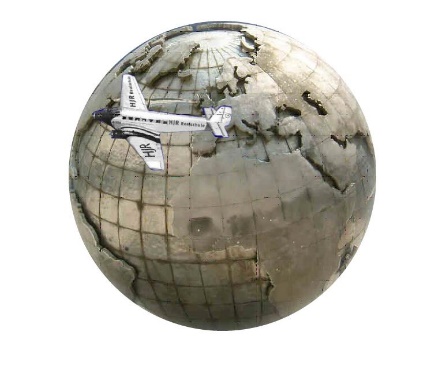 Mathe: 	4+1 (Fö)
Deutsch: 	4+1 (Fö)
Englisch: 	4
LEB: 	4 (immer 4. Stunde)
NatWis: 	2+2 (später Chemie)
GL: 	2+2+1 (später Ge)
Ku/Mu: 	2+2 (wechselnd)
Sport: 	2 (Sport/Schw)
AG: 	2
Das Gymnasium
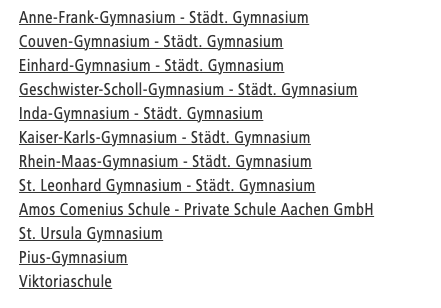 Quelle: https://serviceportal.aachen.de/suche/-/vr-bis-detail/einrichtung/46769/show
Gliederung
Stundenpläne Erprobungsstufe vs. Oberstufe
Profile der Schulen 
Offener Ganztag
System
1. Stundenpläne  Erprobungsstufe (Klasse 5)
Quelle: https://kaiser-karls-gymnasium.de/service/downloads/Stundenpl%C3%A4ne/Klassenpl%C3%A4ne-5-9-Schuljahr-2022-2023-1.-HJ/
[Speaker Notes: Kein Musterplan, tatsächlicher Stundenplan]
1. Stundenpläne  Oberstufe (Musterplan)
Quelle: Musterbeispiel (Kaiser-Karls-Gymnasium)
[Speaker Notes: Prinzip gerade/ungerade Wochen erklären; Musterplan -> oft Freistunden dazwischen, Unterricht in der 9/10. Stunde möglich (z.B. Sport / Zusatzkurse)]
Tipp
Achten Sie auf die Konzepte/Strukturen der Schulen (z.B. Stundenraster/Unterrichtszeiten) – Was spricht Ihr Kind an? Welche Vor- und Nachteile bieten die jeweiligen Konzepte?  

Doppelstundenprinzip? 
Lehrerraumprinzip? 
60 Minuten-Stunden?
2. Profile der Gymnasien
Jedes Gymnasium bietet unterschiedliche Profile bzw. Angebote an (Sprachenlernen, kulturelles Lernen, MINT…) 
Beispielsweise gibt es Gymnasien, die einen bilingualen Bildungszweig anbieten (Beispiel: St. Leonard und Rhein-Maas-Gymnasium –> Französisch; Couven und Kaiser-Karls-Gymnasium -> Englisch)
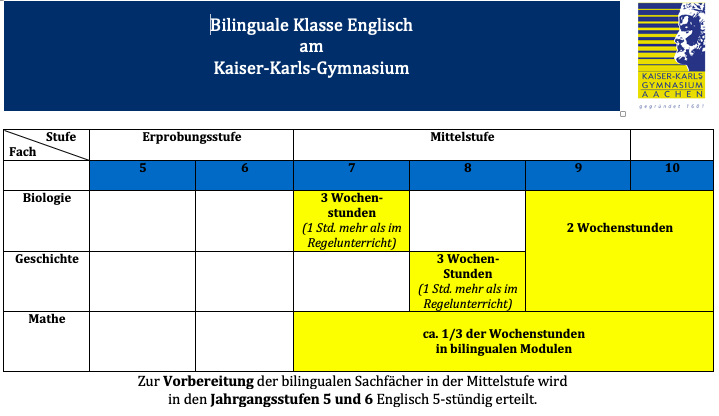 Ein Beispiel:
Quelle: https://kaiser-karls-gymnasium.de/konzepte-am-kkg/fremdsprachen/1200-bilingualer-bildungszweig-englisch-ab-jg-5
Sprachen
An den Gymnasien kommt eine zweite Fremdsprache verpflichtend hinzu. Außerdem gibt es weitere freiwillige Wahlmöglichkeiten.
Beispiel:
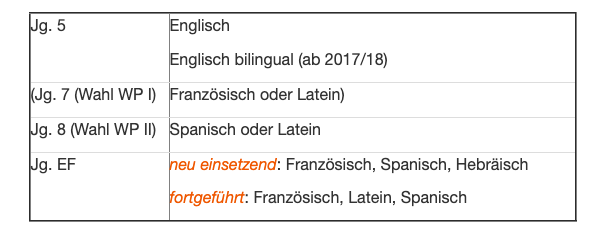 Sprachliche Alternative zu einem Kurs Naturwissenschaften oder Kunst/Architektur
Jg. 9 (Wahl WP II)
Wahlabhängig, 
nicht verpflichtend
Quelle: https://kaiser-karls-gymnasium.de/konzepte-am-kkg/fremdsprachen/71-sprachenfolge-am-kkg
[Speaker Notes: Je nach Schule unterschiedlich (manche Schulen bieten eventuell Italienisch, NL o.ä. an)]
Tipps
Schauen Sie sich die Profile des präferierten Gymnasiums Ihres Kindes intensiv an und überlegen Sie gemeinsam, was Ihr Kind besonders interessiert und ihm/ihr auch liegt.

Die Profile sind oft mit speziellen Unterrichtsplänen (z.B. bei dem bilingualen Unterrichtszweig) bzw. Konzepten/Angeboten (wie z.B. (Austausch-)Fahrten, AGs, Wettbewerben etc.) verknüpft.
[Speaker Notes: Vorgeschriebene Fahrten (z.B. Englandfahrt -> Im Schulprogramm schlau machen)]
3. Offener Ganztag
Die meisten Gymnasien bieten (anders als die Gesamtschulen) einen offenen Ganztag an – es gibt aber auch Gymnasien, die das Prinzip des gebundenen Ganztags praktizieren (z.B. das St. Leonard oder St. Ursula Gymnasium). 
Was bedeutet „Offener Ganztag“?
 Der Unterricht findet klassischerweise nach der Struktur einer Halbtagsschule statt. 
Im Nachmittagsbereich wird meist ein freiwilliges Programm angeboten.Beispiele für Nachmittagsprogramme: 
 AGs, Förderkurse, Hausaufgabenbetreuung etc.
4. System
Häufig sind Gymnasien drei- bis vierzügig 
Klassengröße: ca. 25-30 Kinder 
Sitzenbleiben und Schulwechsel ab Klasse 6 möglich (großer Unterschied zu Gesamtschulen!)
 Innerhalb der Erprobungsstufe gehen die Schülerinnen und Schüler ohne Versetzung von der Klasse 5 in die Klasse 6 über, eine einmalige freiwillige Wiederholung einer der beiden Jahrgangsstufen ist auf Antrag der Erziehungsberechtigten nach Entscheidung der Erprobungsstufenkonferenz jedoch möglich. 
Ausbildung in der Erprobungsstufe dauert höchstens drei Jahre. Klasse 5 kann einmal freiwillig wiederholt werden.

Abschluss der Erprobungsstufe: 
Nichtversetzung: 

Möglichkeit der Wiederholung der Klasse 6, wenn dadurch die Höchstdauer der Ausbildung in der Erprobungsstufe nicht überschritten wird und die Versetzungskonferenz feststellt, dass auf Grund der Gesamtentwicklung danach die Versetzung erreicht werden kann. 

ODER: Wechsel in Klasse 7 der Realschule/Hauptschule/Gesamtschule  oder der Hauptschule oder der Gesamtschule
[Speaker Notes: Koop-Schulen – KKG z.B. mit St. Leonard und Couven]
4. System
Kooperation verschiedener Gymnasien in Aachen 
Bedingt durch die Kurswahl in der Oberstufe kann es dazu kommen, dass manche Kurse zu klein wären bzw. nicht zu Stande kommen würden. In diesem Fall kooperieren verschiedene Gymnasien in Aachen, indem beispielsweise der Leistungskurs Sozialwissenschaften am Gymnasium x stattfindet, an dem dann Schüler*innen des Gymnasiums y teilnehmen. Dafür bietet Gymnasium y z.B. einen Pädagogik Leistungskurs an und nimmt Schüler*innen des Gymnasiums x auf. 
Vorteil: Zusammenarbeit und Austausch verschiedener Gymnasien + Schüler*innen lernen unterschiedliche Gymnasien kennen
[Speaker Notes: Koop-Schulen – KKG z.B. mit St. Leonard und Couven]
Die Gesamtschule
Zur Wahl steht neben… 

…dem dreigliedrigen Schulsystem (Hauptschule oder Real-schule oder Gymnasium),

das eingliedrige Schulsystem (Gesamtschule).
Schulabschlüsse
In der Gesamtschule können die Schüler*innen 
sowohl den Hauptschulabschluss nach Klasse 
9 und nach Klasse 10 als auch den
mittleren Schulabschluss (Fachoberschulreife)
sowie die Qualifikation zum Besuch der
gymnasialen Oberstufe erwerben.
Die Gesamtschule - das System
Die Gesamtschule ermöglicht in einem differenzierten Unterrichtssystem Bildungsgänge, die ohne Zuordnung zu unterschiedlichen Schulformen zu allen Abschlüssen der Sekundarstufe I und II führen.
Gesamtschulen werden in der Regel als Ganztagsschulen geführt.
Quelle: https://www.aachener-gesamt.schule/allgemein/schullaufbahn/jahrgaenge-5-bis-7/beispielstundenplan-einer-5ten-klasse/
Die Gesamtschule - das System
Unterricht in den Klassen 5 und 6 im Klassenverband
Die Schüler*innen gehen ohne Versetzung in die Klassen 6 - 9 über. 
Auf Antrag der Eltern ist die Wiederholung einer Klasse zugunsten einer besseren Förderung möglich.
Das Abitur wird in der Regel nach 9 Jahren erworben.
Die Gesamtschule - das System
Grund- und Erweiterungsebene (äußere Differenzierung)
Die Gesamtschule bietet in einigen Fächern Unterricht auf zwei Anspruchsebenen an, um den unterschiedlichen Lern-voraussetzungen und Fähigkeiten der Schüler*innen gerecht zu werden (sog. Grund- und Erweiterungskurse).
ab 7. Klasse in Englisch + Mathematik
ab 8. oder 9. Klasse in Deutsch
ab 9. Klasse in Physik oder Chemie
Die Gesamtschule - das System
Differenzierung in einzelnen Fächern in gemeinsamen Lern-gruppen (Binnendifferenzierung)
Wechsel zwischen Grund- und Erweiterungskurs zu Beginn des Schuljahres bis zur 10. Klasse möglich
zusätzliche Förderangebote zur Aufarbeitung von Lernrück-ständen
Die Gesamtschule
Es gibt vier Gesamtschulen in Aachen:

4. Aachener Gesamtschule
Heinrich –Heine-Gesamtschule
Maria-Montessori-Gesamtschule
Gesamtschule Aachen-Brand
Beratung und Empfehlung  Das Beratungsgespräch
Anfang November finden die ersten Klassenkonferenzen statt, in denen alle Fach-lehrer*innen sich hinsichtlich der von der Klassenlehrer*in vorgeschlagenen Schulform-empfehlung beraten.
Eltern und Klassenlehrer*innen tauschen anhand eines Beobachtungsbogens (Eltern-/Lehrer*in-/Schüler*in-Sicht) ihre Prognosen aus, welche Schule sie für das Weiterlernen des Kindes für sinnvoll halten. 
Argumente werden ausgetauscht und abgeglichen.
Das Ergebnis wird kurz schriftlich festgehalten (Elternwunsch und Schulempfehlung).
Halbjahreszeugnis und begründete Empfehlung
Das Halbjahreszeugnis ist ein Notenzeugnis. Es enthält eine begründete Schulformempfehlung.
Neben den kognitiven Fähigkeiten spielen das Arbeits- und das Sozialverhalten eine entscheidende Rolle. 
Die Empfehlung kann eindeutig sein oder mit der Einschrän-kung eine zweite Möglichkeit offen lassen. Die Gesamtschule ist zusätzlich immer möglich.
Übergang GS zur weiterführenden Schule
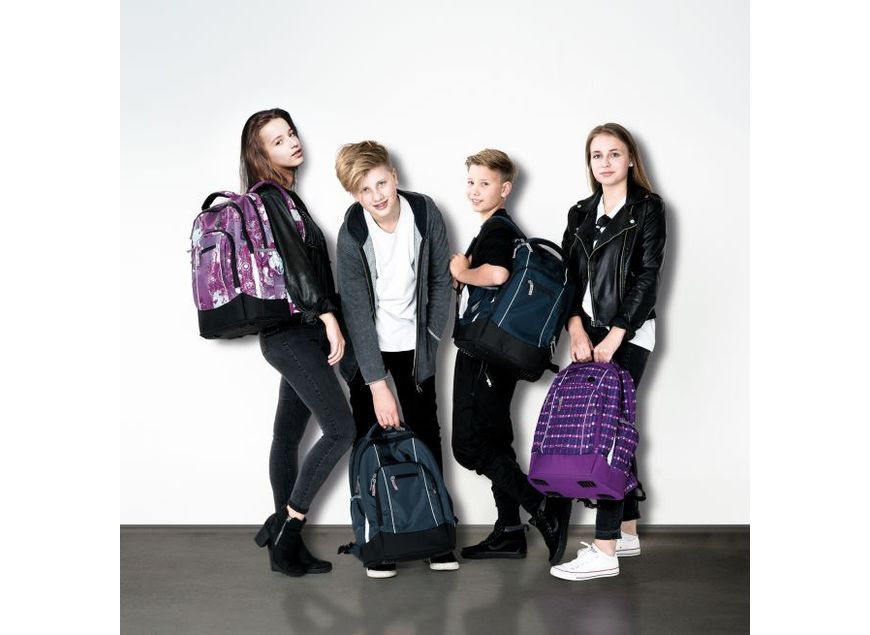 Anmeldeverfahren
Zeugnis Klasse 4 (1. Halbjahr) mit der Förderempfehlung der GS
Anmeldeblatt mit rotem Stempel der GS
Geburtsurkunde
Impfausweis mit Masernimpfung
das Kind selbst muss ebenfalls mit zur Anmeldung

 Eltern, die ihr Kind an einer Schulform anmelden, für die ihr Kind keine Empfehlung erhalten hat, werden zu einem Beratungsgespräch der weiterführenden Schule eingeladen. 
 Bei einer Ablehnung wird der Zweit- bzw. Drittwunsch berücksichtigt, sofern die Schule Kapazitäten hat.
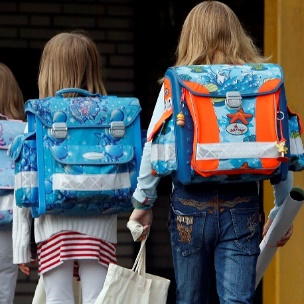 Faktoren, die bei der Entscheidung der weiterführenden Schule eine Rolle spielen
Ganztag
Geschwister
Freunde
Sprachen / Profile 
Begabungen
Soziales Umfeld
Erreichbarkeit
[Speaker Notes: Folie 43-45 direkt vor Anmeldung?]
Fragen zum Übergang
Wie ist das bei meinem Kind? 
Wie geht es mit neuen Situationen und mit fremden Menschen um?
Ist mein Kind belastbar?
Kann es Misserfolge verkraften, ohne an sich zu zweifeln?
Ist das Kind von sich aus neugierig und wissensdurstig?
Lernt mein Kind gerne?
Wie selbstständig arbeitet es?
Wieviel Hilfe benötigt es bei den Hausaufgaben?
 Hat es Angst vor Leistungsüberprüfungen?
Mit welchem Aufwand entstehen die (guten) Leistungen?
Wie hoch ist der Erwartungsdruck des Umfeldes?
Bitte bedenken Sie…
Ein Scheitern auf der gewählten Schulform kann die Psyche eines Kindes und die Beziehungen innerhalb der Familie stark belasten.
Ein Wechsel in eine niedrigere Schulform kann schwierig werden.

Daher: 
Fördern Sie die Eigenverantwortlichkeit Ihres Kindes!
Ermutigen Sie Ihr Kind!
Bildung ist mehr als reines Wissen! 
=> Die beste Schule für Ihr Kind ist seinem Leistungsvermögen angemessen und lässt ihm noch Freiraum für Hobbys, Freunde und Sport.
Die ersten Tage an der weiterführenden Schule
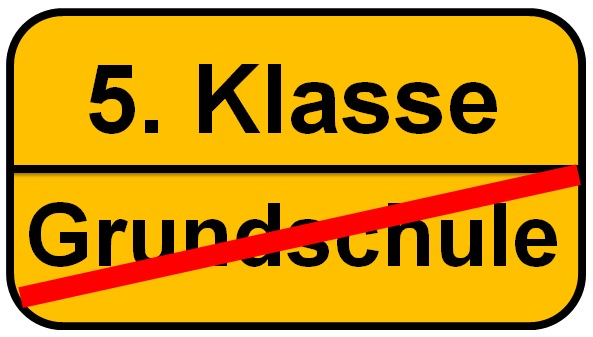 Quelle Bild: https://www.hsto.de/index.php/153-5-klasse
Haben Sie noch Fragen?
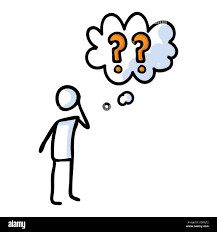 Quelle Bild: https://www.alamy.de/hand-gezeichnet-stickman-verwirrt-mit-sprechblase-fragezeichen-einfache-umriss-neugierig-doodle-symbol-cliparts-fur-frage-support-clipart-image386743170.html
Vertiefende Informationen zu den weiterführenden Schulen
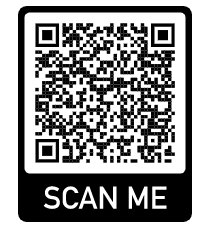 Übersicht Schulformen/Schulen in Aachen + Anmeldeverfahren + Kontaktdaten zu  weiterführenden Schulen
Termine Informationsveranstaltungen (Tag der offenen Tür, Infoabende, Schnuppernachmittage…)